EPHA / ECC Spring Term Meeting 2019
Agenda
SEND Update
Attendance Specialist Team
Essex Data Traded Services
Essex Partnership Conference 10th May
Progress on the sale of EES

Rachel Pritchard from Primary Learning Network TSA:  SSIF Reading Programme
SEND Update
130 schools have signed the statement – The Headteacher Roundtable will review the position at the end of this term
SEND Strategy – Public consultation 
Trauma Perceptive Practice
Peer Review on Exclusions 3rd / 4th April
Aims of the redesign
A new structure to support a new way of working, which will enable us to achieve the following:
[Speaker Notes: Three pillars of the strategy…..]
Next Steps
Attendance Specialists
Work in the Quadrants under Heads of Education and Early Years and in partnership with Compliance and Education Access at the Council.
Early help for Schools and Families with the range of issues affecting good attendance .
Support schools  with carrying out any Education Supervision Orders.
Dedicated telephone line and email contact in each  quadrant for schools and parents.
New website page-  route via ESI- Pupil Welfare- Attendance Specialists
Quadrant Attendance Conferences in June 2019 including  all the strands of attendance at the Council- Compliance and CME/EHE- for Headteachers and Senior Leaders.
Contacts for South
James Moir 
Senior Attendance Specialist Team Leader

Jenny White
Attendance Specialist

Quadrant Attendance Specialists 03330322968 SouthAttendanceSpecialistTeam@essex.gov.uk
Contacts for West
Derai Jones
Senior Attendance Specialist Team Leader

Daisy Alexander 
Attendance Specialist

Quadrant Attendance Specialists 03330322968
WestAttendanceSpecialistTeam@essex.gov.uk
Contacts for North- East
Sue Thomas
Senior Attendance Specialist Team Leader

Jenni Noakes 
Attendance Specialist

Quadrant Attendance Specialists 03330322968
NorthEastAttendanceSpecialistTeam@essex.gov.uk
Contacts for Mid
Simone Webb
Senior Attendance Specialist Team Leader

Liz Newman
Attendance Specialist

Quadrant Attendance Specialists 03330322968
MidAttendanceSpecialistTeam@essex.gov.uk
Essex Data Traded Services
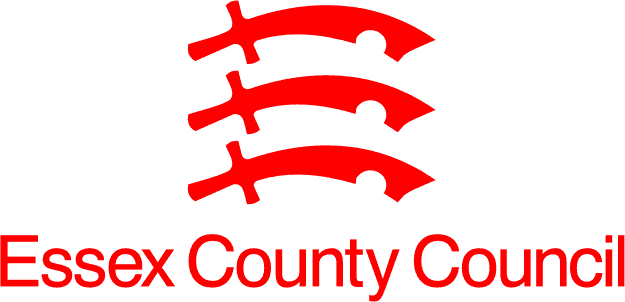 Includes all data that schools have historically received from the Local Authority
Subscription to Fischer Family Trust (FFT) - School and national data                                                         (KS1-5 – including progress from Early Years)

Essex Primary School Data booklets - School, LA and national data                   
(Early Years, Phonics, KS1,2 attainment and progress, Groups)  Available Mid-August

NOVA reports - School, LA, Regional and national data 
(Early Years, Phonics, KS1,2,4,5)

NOVA is used to create the Essex Primary School Data booklet and this is just one aspect of this tool as schools can use this, if purchasing the LA traded data package, to create their own customised reports

Data Training – ASP, IDSR, FFT Aspire, Essex primary School Data Booklet, NOVA
[Speaker Notes: It is essential that all schools have a firm understanding of how well their pupils are progressing and how their school’s achievement data compares with schools locally and nationally for all pupils and for key groups. 
 
There are a number of tools available to school leaders and governors in order to support them with this including the DfE’s Analyse School Performance (ASP), the Ofsted Inspection Data Summary Report (IDSR), Fischer Family Trust (FFT), NOVA and the Essex School Data booklet. 
 
This Traded Service supports schools in understanding and interpreting all of the data available, both published free of charge and through a subscription. 
 
Prices are cheaper than originally discussed with EPHA  - factored in potential to achieve a discount if all schools within a partnership sign up = 5%
 
The package is an all or nothing package. This means you cannot split the cost of FFT + the additional LA products (NOVA, Data Booklet and training)
 
No single school will be paying more than £220 for the additional LA products (NOVA, Data Booklet and training) on top of what it would costs of if schools went to FFT direct.
 
Most schools will be paying considerably less than £220 for the extra LA products than if they went to FFT direct. 
 
The pricing that has been agreed is based on a not for profit approach from the Local Authority but schools need to recognise that these are all things we have to pay out for]
Essex Data Traded services Charges
Essex Data Traded Services Charges
Partnership Data reports 
If there is full sign up from all schools within the partnership, a full and comprehensive pack will be provided at no extra cost.
As this is the first year of introducing this package if partnerships want to have a discussion re the sign up to this package please contact Nicola Woolf at Nicola.woolf@essex.gov.uk 
For all other queries please contact: education.performance@essex.gov.uk
Partnership conference 10th May 2019
Sale of EES
Recruitment and Retention Strategy
Relationship and Sex education guidance
From 2020, relationships, sex and health education will be compulsory in all secondary schools, while all primaries will have to teach relationships and health education.
Ofsted Education Inspection Framework
Assessment update 4th March 2019